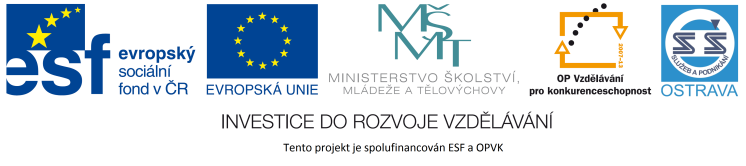 VY_32_INOVACE_ČJK43660BED
Výukový materiál v rámci projektu OPVK 1.5 Peníze středním školámČíslo projektu:		CZ.1.07/1.5.00/34.0883 Název projektu:		Rozvoj vzdělanostiČíslo šablony:   		III/2Datum vytvoření:		14.2. 2013Autor:			Mgr. Karla BedrlíkováUrčeno pro předmět:      	Český jazyk a literaturaTematická oblast:		Světová literatura po roce 1945Obor vzdělání:		Kosmetické služby (69-41-L/01), 4. ročník                                         Název výukového materiálu: 	George Orwell - testPopis využití: 		Interaktivní test za použití notebooku s 				možností tisku pracovního listu
Čas:  			20 minut
George ORWELL
Test
1. Dílo George Orwella  Farma zvířat  je označováno za alegorickou bajku. Co toto pojmenování znamená?
A.	Krátký příběh, v němž zvířata jednají jako lidé, obsahuje kromě prvního zjevného významu také skrytý, hlubší význam.
B.	Veršovaný nebo prozaický příběh, v němž zvířata, popřípadě i neživé předměty vystupují jako lidé.
C.	Drobný literární útvar, kde je situace rozuzlena nečekaným způsobem, obsahuje obvykle vtipnou pointu.
D.	Hříčka, která představuje postavy v jejich karikované podobě, např. jako zvířata, a tím dosahuje jejich zesměšnění.
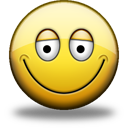 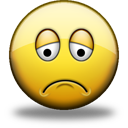 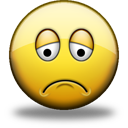 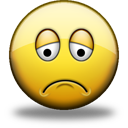 2. Vysvětlete upravené rčení z Farmy zvířat:

Všechna zvířata jsou si rovna – ale některá jsou si rovnější.
A.	lidé žijící v totalitní společnosti jsou přivyklí lži a přetvářce
B.	Komunistická společnost nerozlišuje mezi chudými a bohatými
C.	vůdci v totalitní společnosti jsou nadřazeni obyčejným lidem
D.	v totalitní společnosti platí pro všechny stejná pravidla, ale někteří je nedodržují
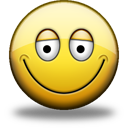 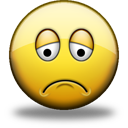 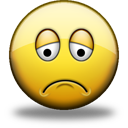 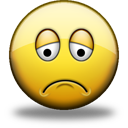 3. Orwell je rovněž autorem díla 1984. Jaké je téma tohoto díla?
A.	strach z budoucnosti v postmoderní společnosti
B.	odmítnutí demokracie, v níž každý člověk prosazuje pouze své zájmy
C.	obavy z totalitní diktatury  a zneužití moci
D.	úzkost ze zla, které se skrývá uvnitř každého člověka
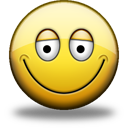 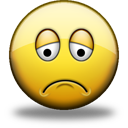 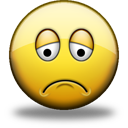 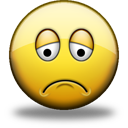 4. Vydal G. Orwell knihy - Farmu zvířat a 1984 -  ještě za svého života?
A.	NE
B.	ANO
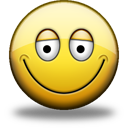 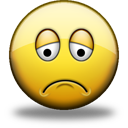 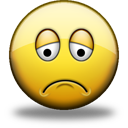 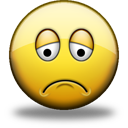 5. Jak se jmenuje hlavní hrdina příběhu 1984?
A.	Will Smith
B.	William Smith
C.	Winston Smith
D.	O´Brien
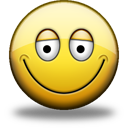 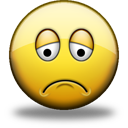 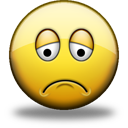 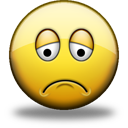 6. Ve kterém  kontinentě žije  hlavní postava románu 1984?
A.	Eurasie
B.	Oceánie
C.	Eastasie
D.	ani jedna možnost není správná
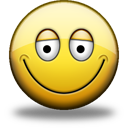 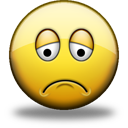 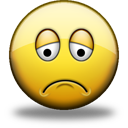 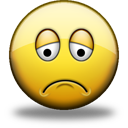 7. Co je místnost 101?
A.	číslo bytu hlavního hrdiny
B.	místo, kde sídlí Velký bratr
C.	místo, kde je zlomen hlavní hrdina
D.	místo, kde se schází hl. hrdina s Julií
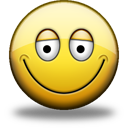 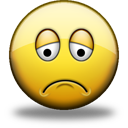 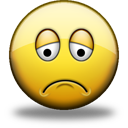 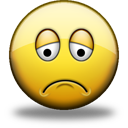 8. Čím končí  román 1984?
A.	hl. hrdina se ožení
B.	hl. hrdina je mučen
C.	hl. hrdina umírá
D.	hl. hrdina uteče
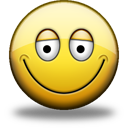 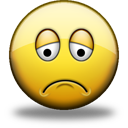 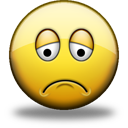 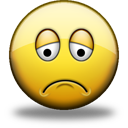 9. Jak se jmenuje umělá řeč užívaná v Oceánii?
A.	angsoc
B.	ideopolicie
C.	newspeak
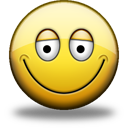 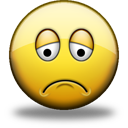 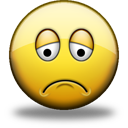 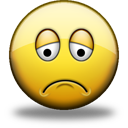 D.	prolét
10. Jak umírá hrdina románu 1984?
A.	je zastřelen dozorcem
B.	spáchá sebevraždu
C.	je popraven Velkým bratrem
D.	přejede ho auto
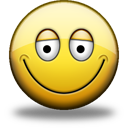 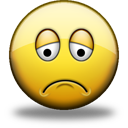 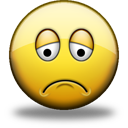 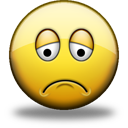 11. Hl. hrdina jmenovaného románu pracuje na :
A.	Ministerstvu lásky
B.	 Ministerstvu pravdy
C.	 ve starožitnictví
D.	je příslušníkem ideopolicie
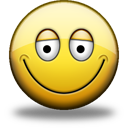 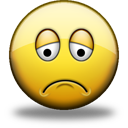 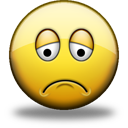 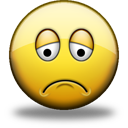 12. Který termín nemá s příběhem Farma zvířat nic společného?
A.	totalita
B.	demokracie
C.	bajka
D.	alegorie
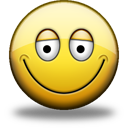 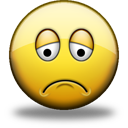 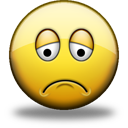 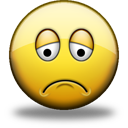 13. Které přikázání si zvířata neodhlasovala?
A.	Všechna zvířata jsou si rovna.
B.	Všechna zvířata jsou si rovna, ale některá jsou rovnější.
C.	Žádné zvíře nebude spát v posteli.
D.	Každý, kdo chodí po dvou, je nepřítel.
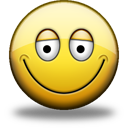 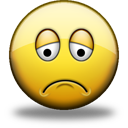 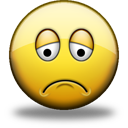 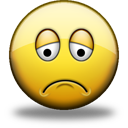 14. Které zvíře v příběhu nevystupuje?
A.	kůň
B.	prase
C.	kachna
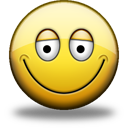 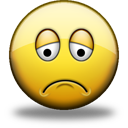 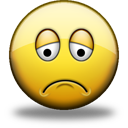 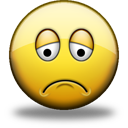 D.	ovce
15. Která z následujících historických událostí inspirovala Orwella k napsání Farmy zvířat?
A.	I. světová válka
B.	španělská občanská válka
C.	 Velká říjnová socialistická revoluce
D.	II. světová válka
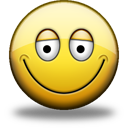 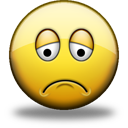 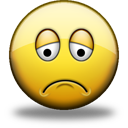 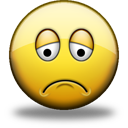 16. Které tvrzení týkající se Farmy zvířat není pravdivé:
A.	Pištík symbolizuje donašeče, pomahače režimu.
B.	Smečka štěňat slouží Napoleonovi k udržení pořádku.
C.	 Ovce symbolizují tupý zfanatizovaný dav.
D.	Vůdcem zvířat je Major.
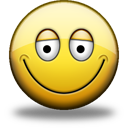 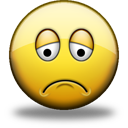 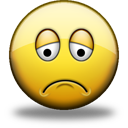 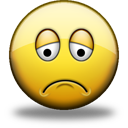 Hodnocení testu
16-15 bodů 	= výborný
14-13 bodů 	= chvalitebný
12-10 bodů 	= dobrý
9-8 bodů 	= dostatečný
7a méně	= nedostatečný